broder
by Mélilotus
Blog : melilotus.canalblog.com
Facebook : Un oiseau sur mon fil
Instagram @un_oiseau_sur_mon_fil
3 points de nœud
Fleurettes au point d’étoile (2 brins de mouliné)
+ 1 point de nœud au centre
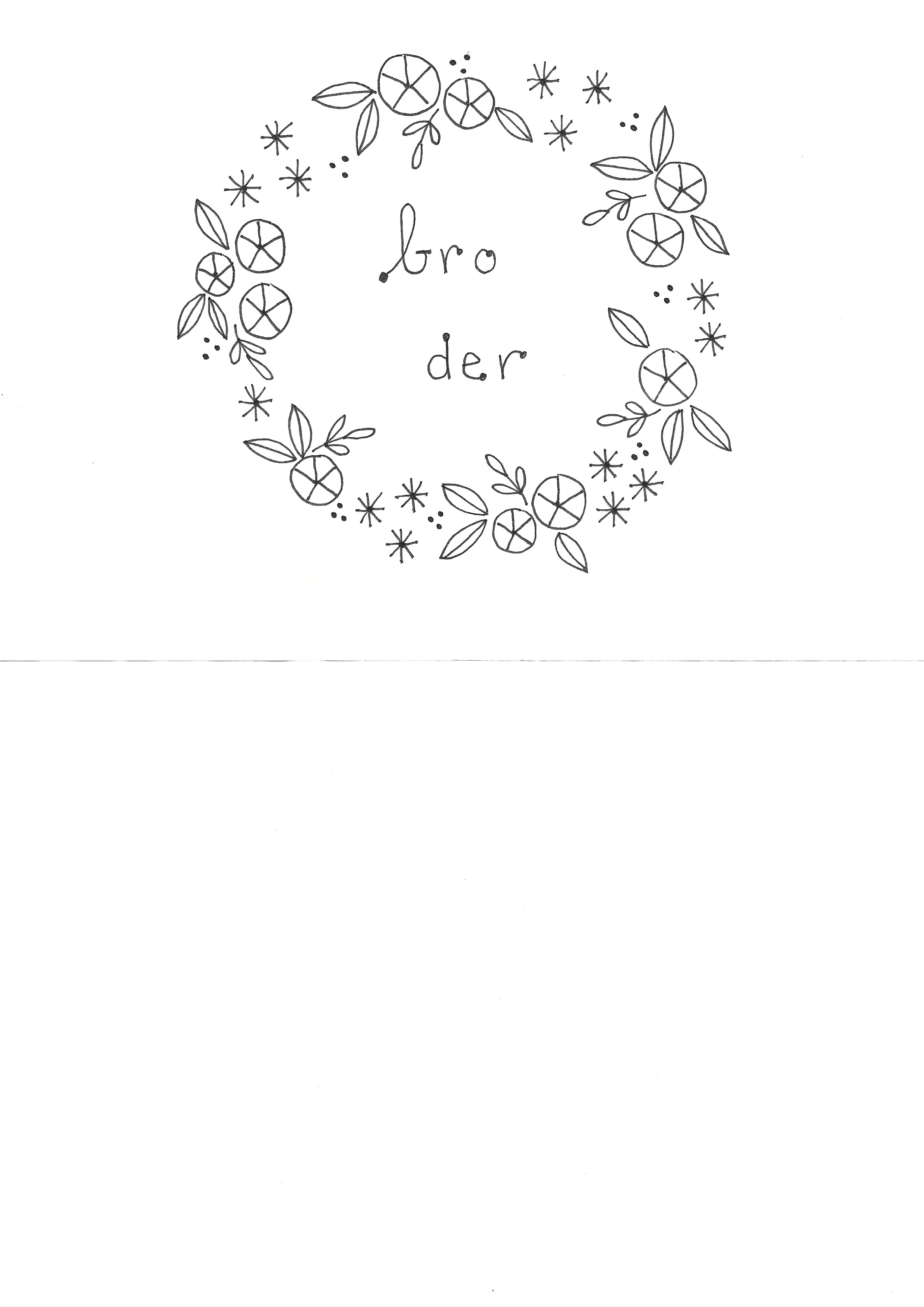 Roses araignées : ruban chiffon et tulle 
+ 1 point de nœud au centre
Point de piqûre + point de nœud sur les extrémités
Feuilles au point de feuille (2 brins de mouliné)
+ 1 point lancé pour la nervure
Point de bouclette